Magnetic-field-induced squeezing effect
Long-Gang Pang, et. al， 1602.06176.
G. S. Bali, et. al, 1311.2559.
[Speaker Notes: My topic is thermal production of charms and charmonia in quark-gluon plasma. This work is collaborated with Kai Zhou, Carsten Greiner and Pengfei Zhuang.]
Important signal
Due to the paramagnetic nature of the QGP at high temperatures, the spatially inhomogeneous magnetic field configuration exerts an anisotropic force density that competes with the pressure gradients resulting from purely geometric effects.
The magnetic squeezing suppresses the momentum anisotropy of the plasma by up to 20% at the LHC energy, and also leaves its imprint on the elliptic flow v2 of charged pions.
2
Paramagnetic squeezing
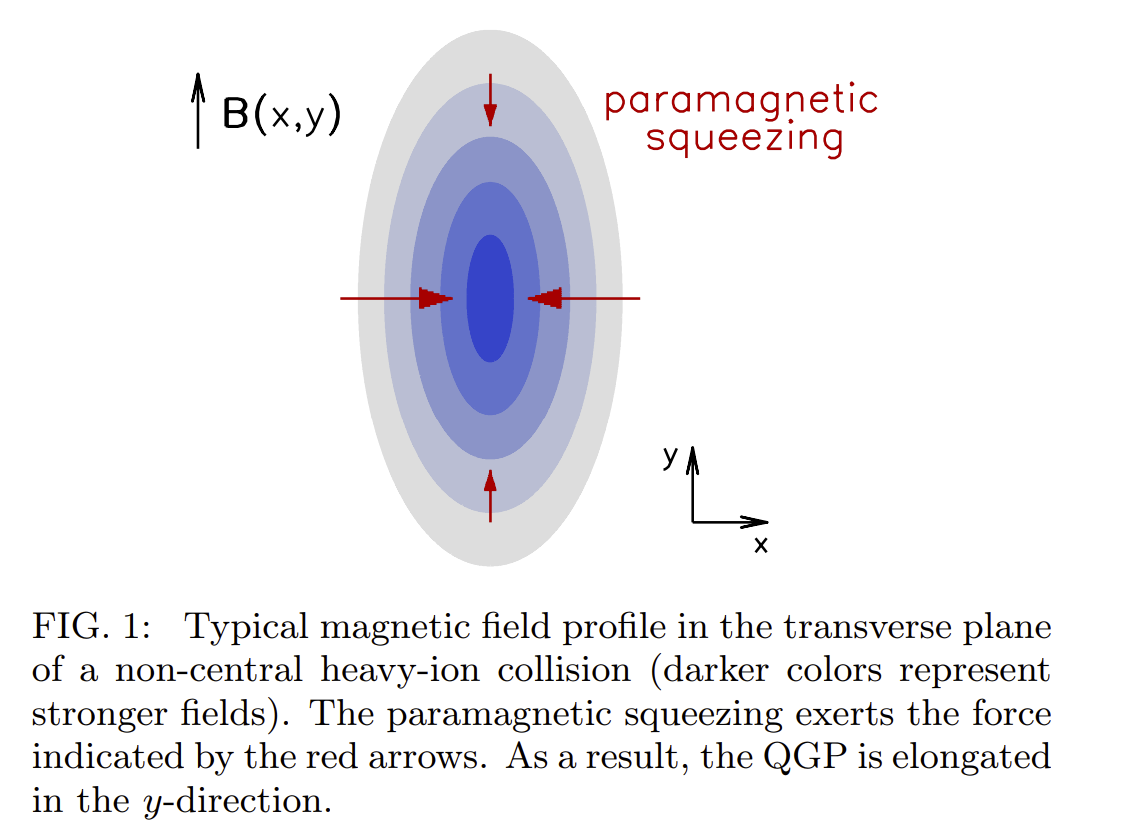 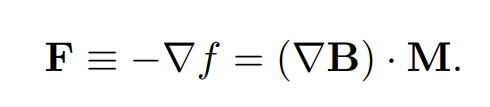 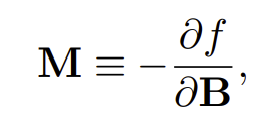 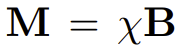 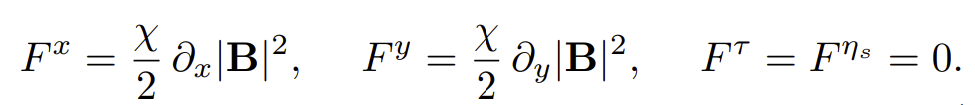 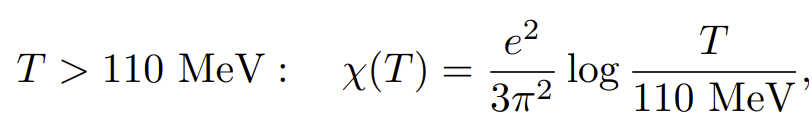 paramagnetic squeezing : the magnetic field configuration exerts an anisotropic force density on the QGP that compresses matter in the transverse plane.
3
Paramagnetic squeezing
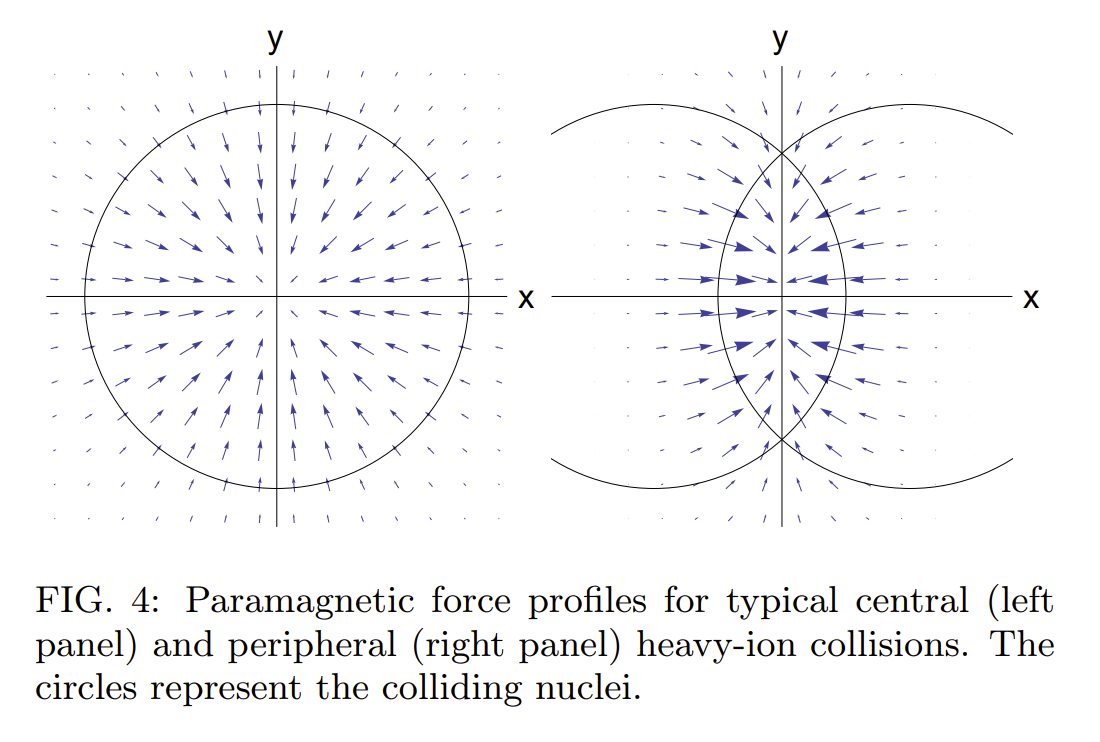 4
magnetization of QCD
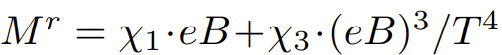 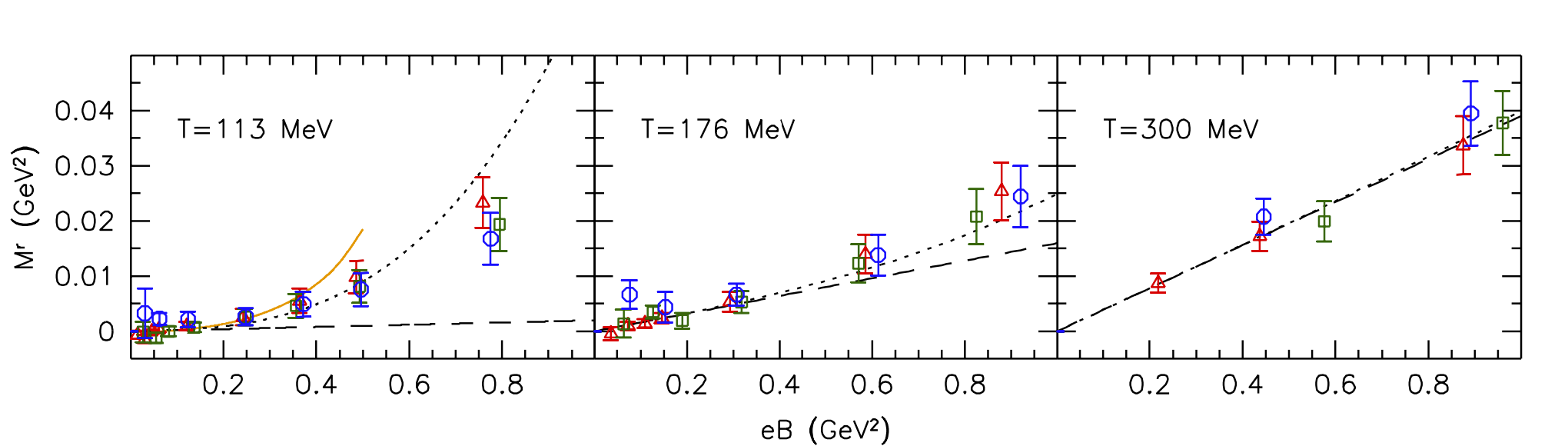 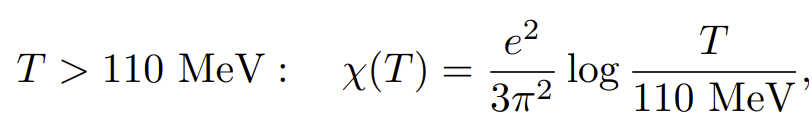 5
Magnetic field profile
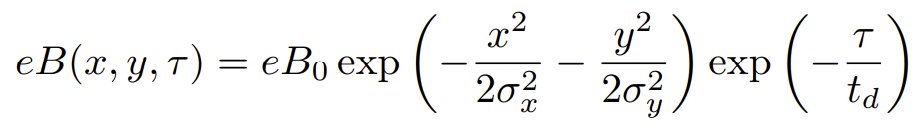 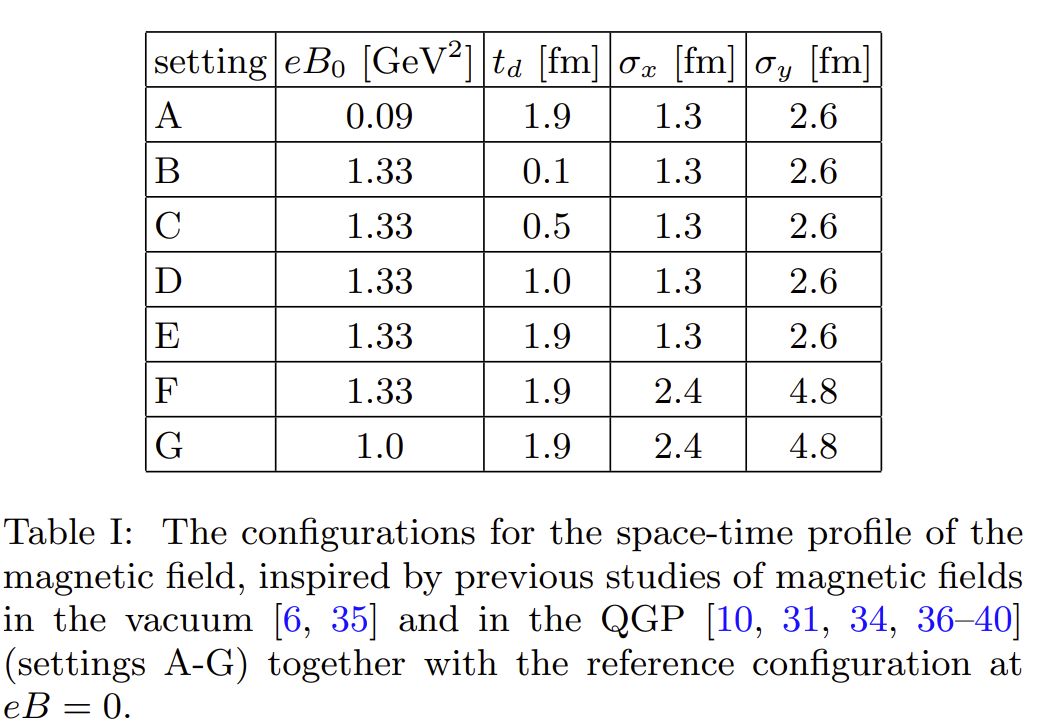 6
Squeezing force density
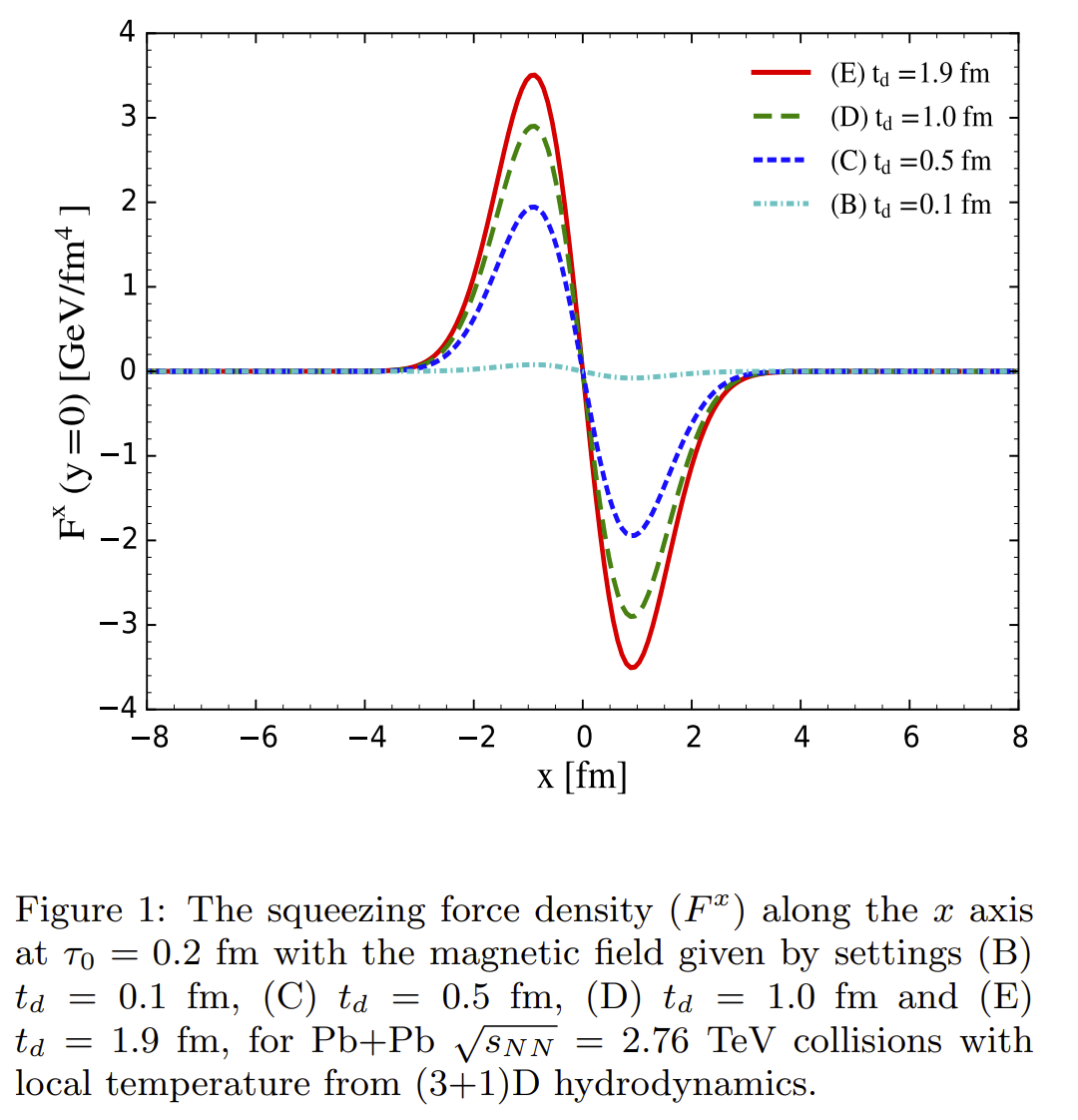 7
Squeezing effect on v2
The hydrodynamic equations in the presence of the squeezing force
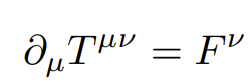 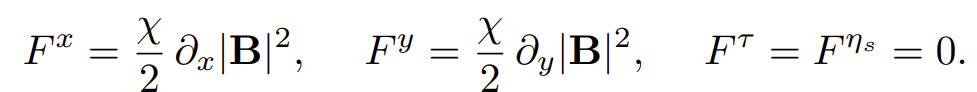 In a purely magnetic background
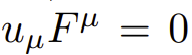 8
Squeezing effect on v2
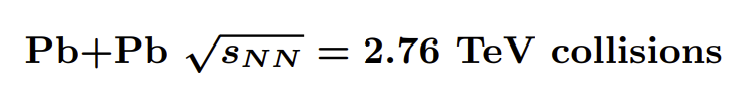 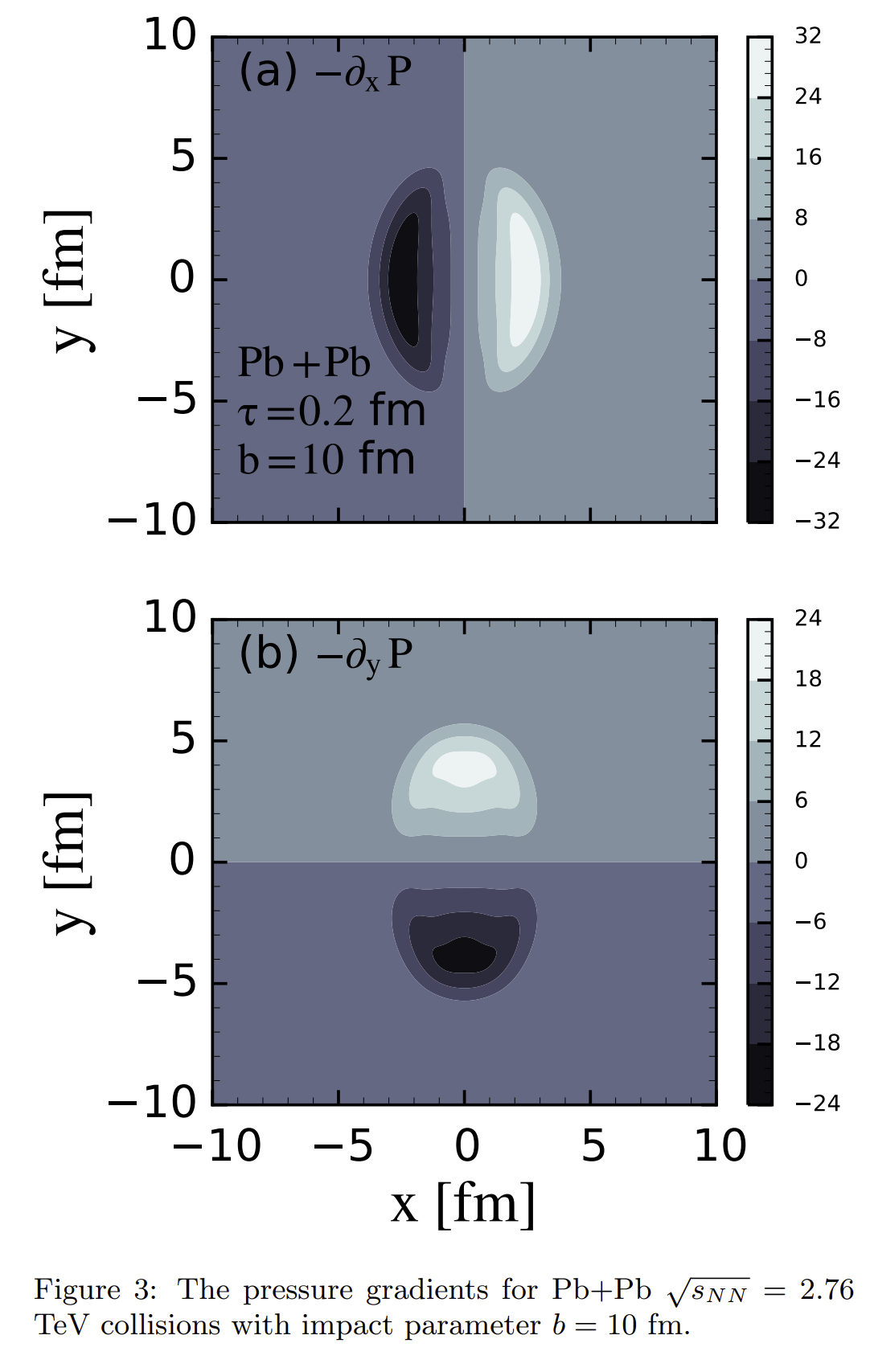 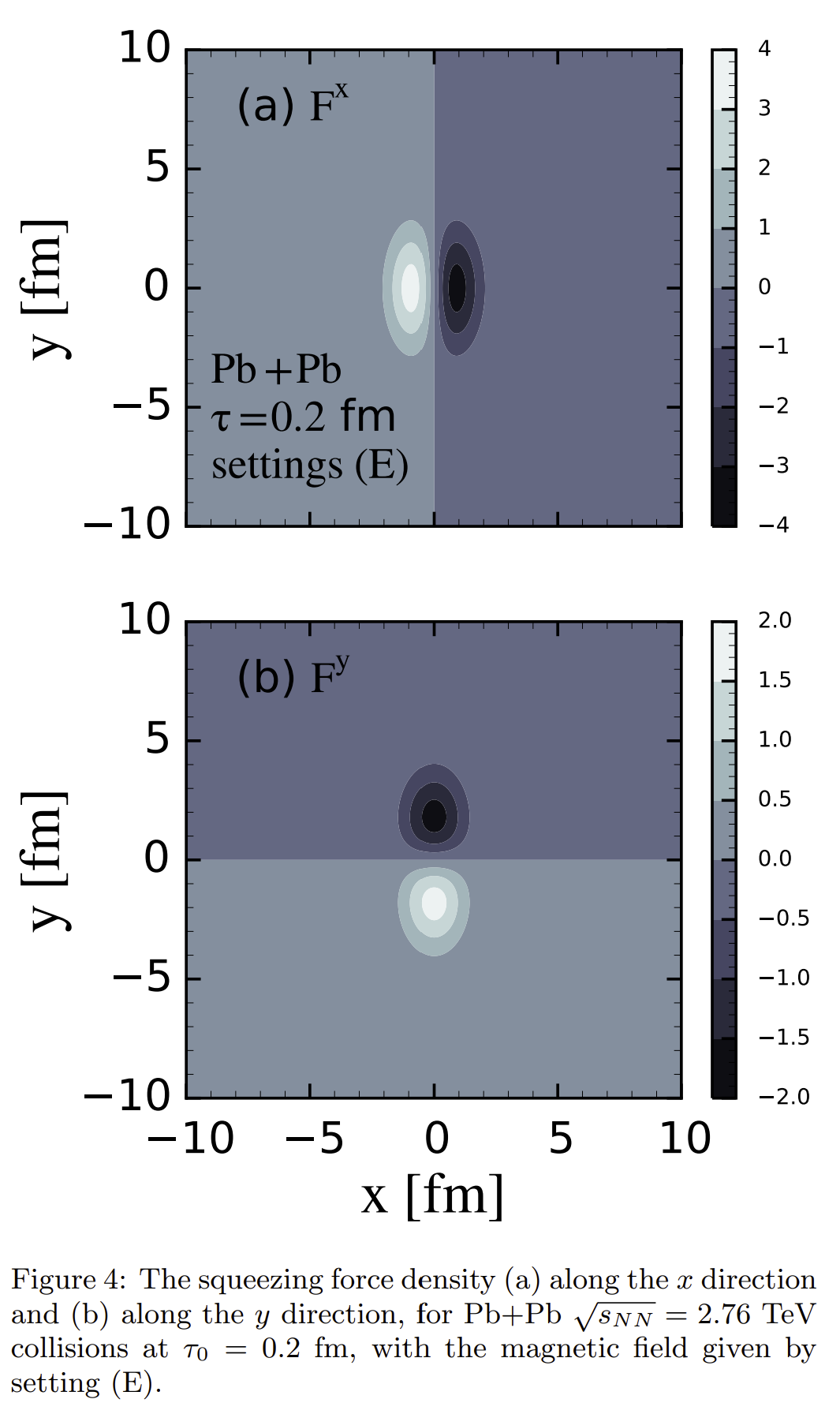 9
Squeezing effect on v2
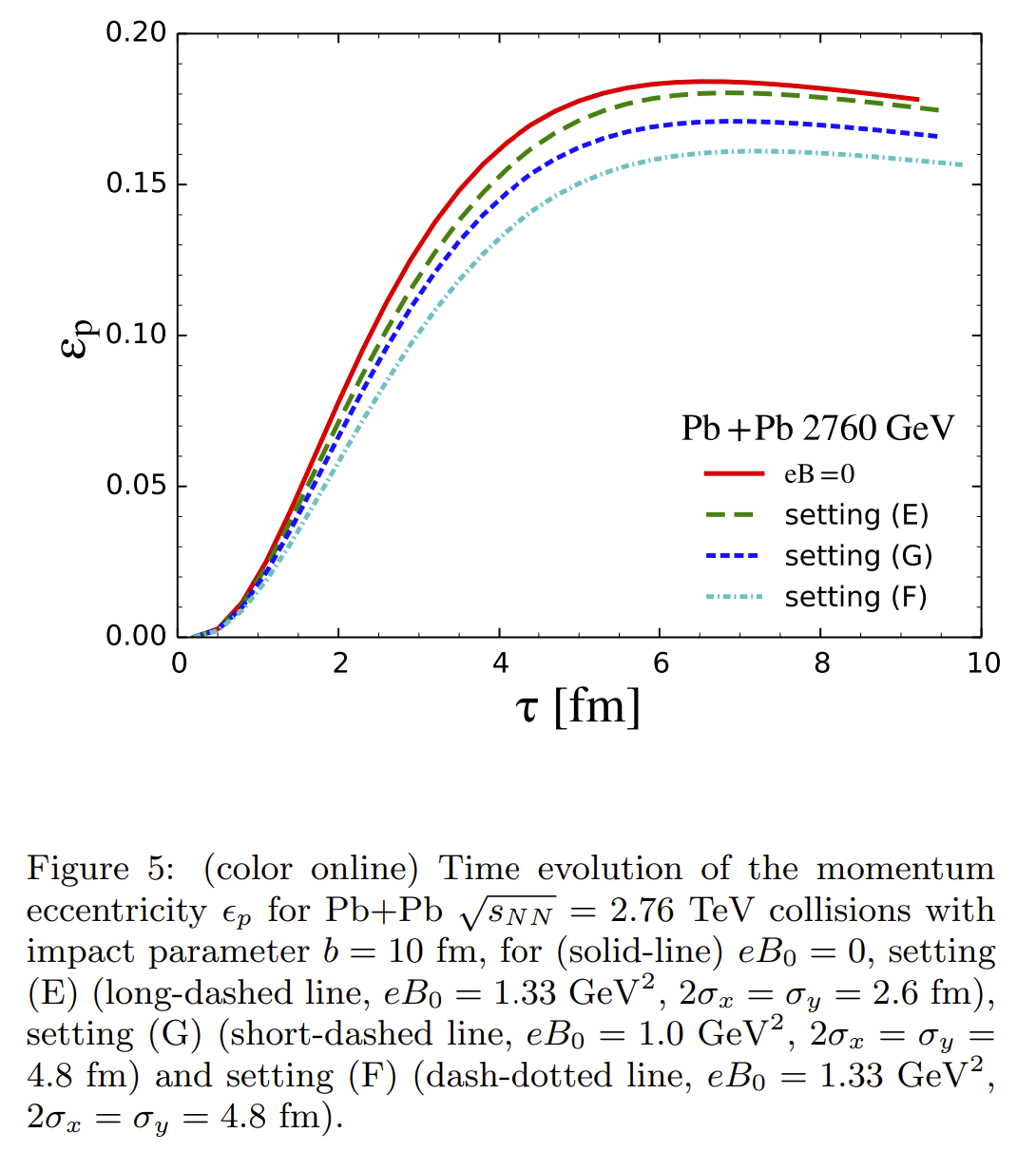 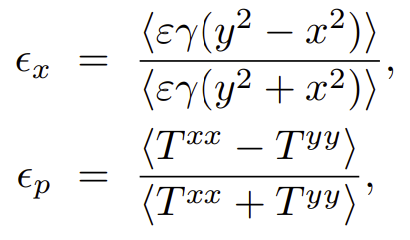 10
Squeezing effect on v2
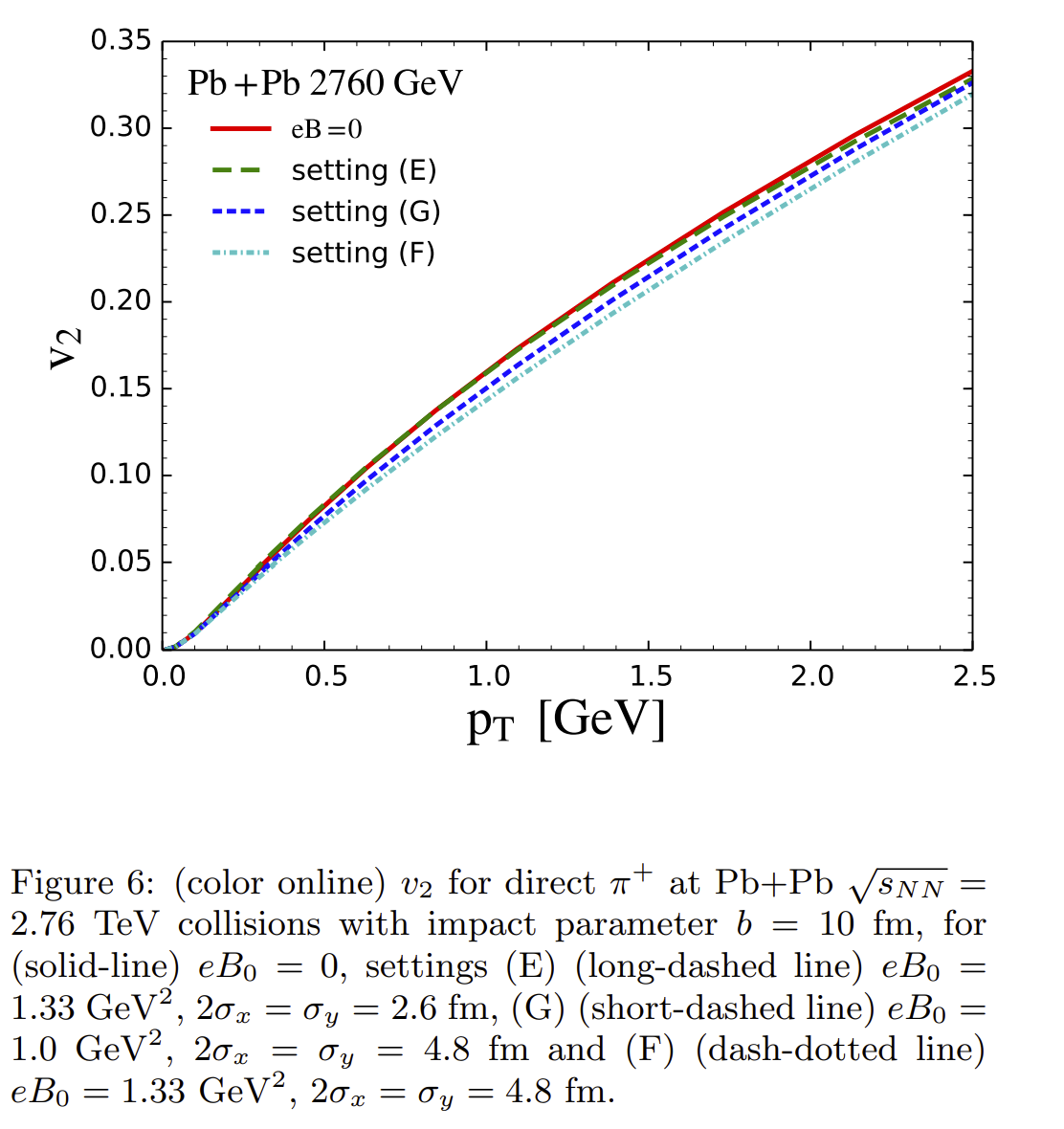 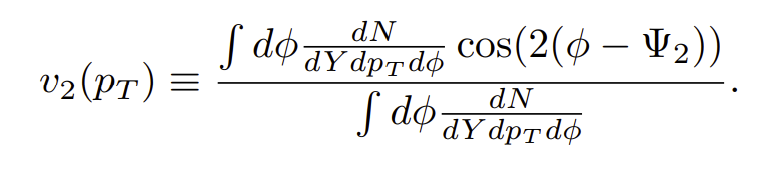 The impact on the pT differential anisotropic flow for direct π + emitted from the freezeout hypersurface.
11
Squeezing effect on v2
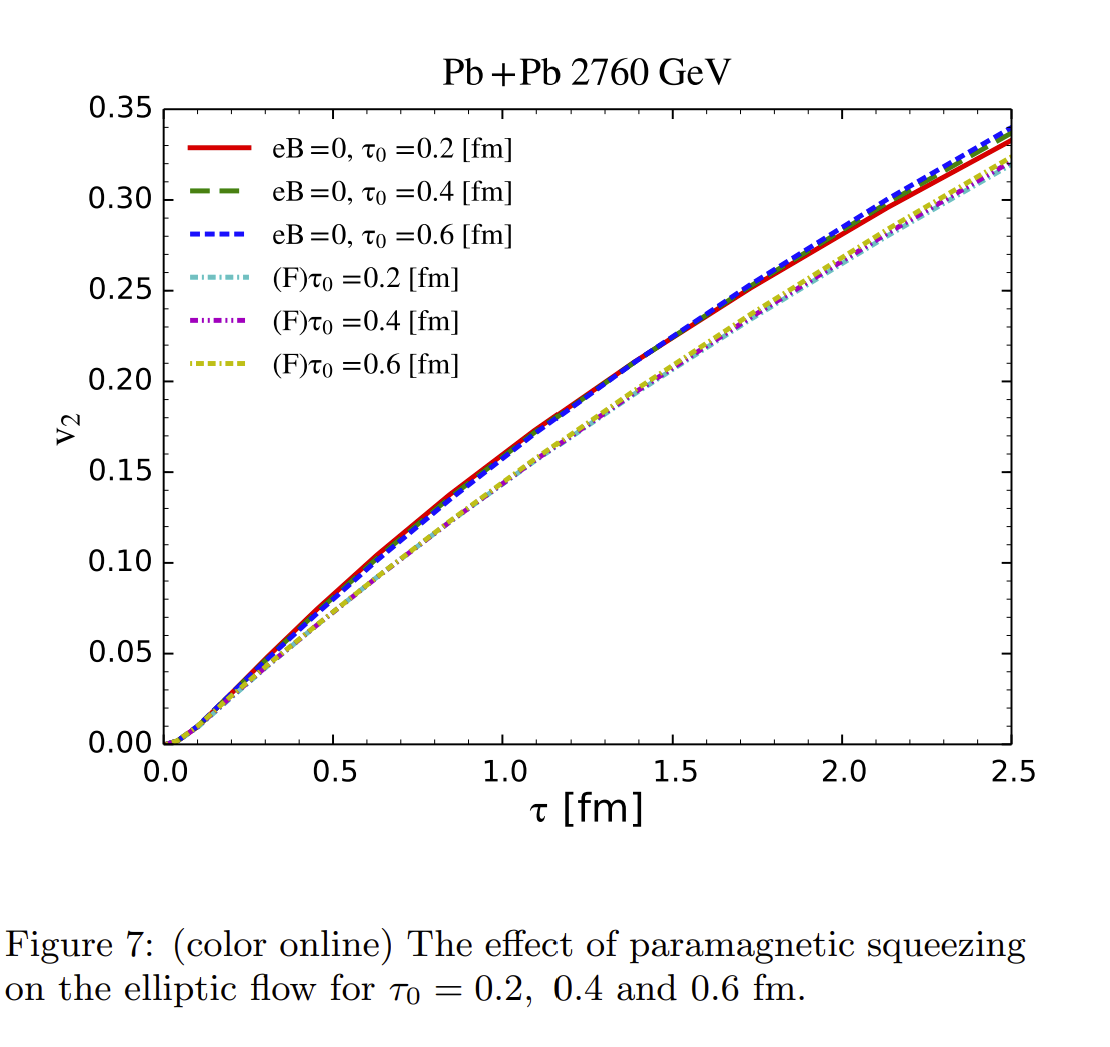 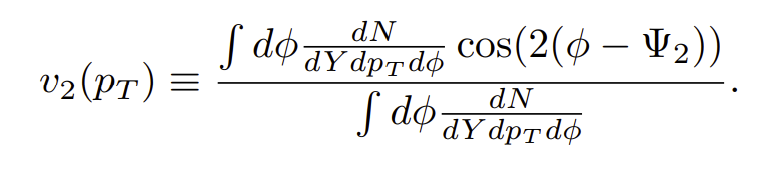 12
Squeezing effect on v2
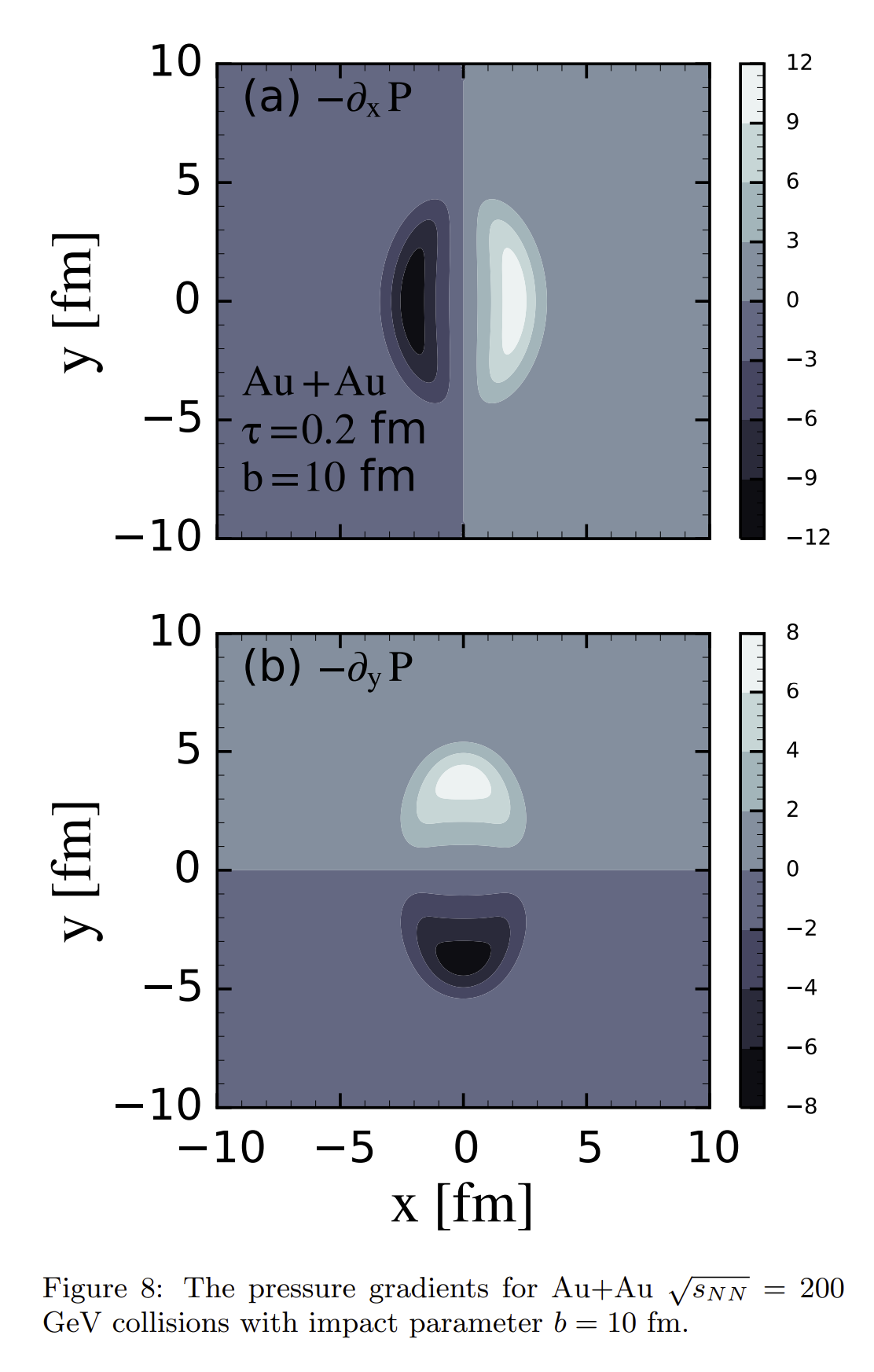 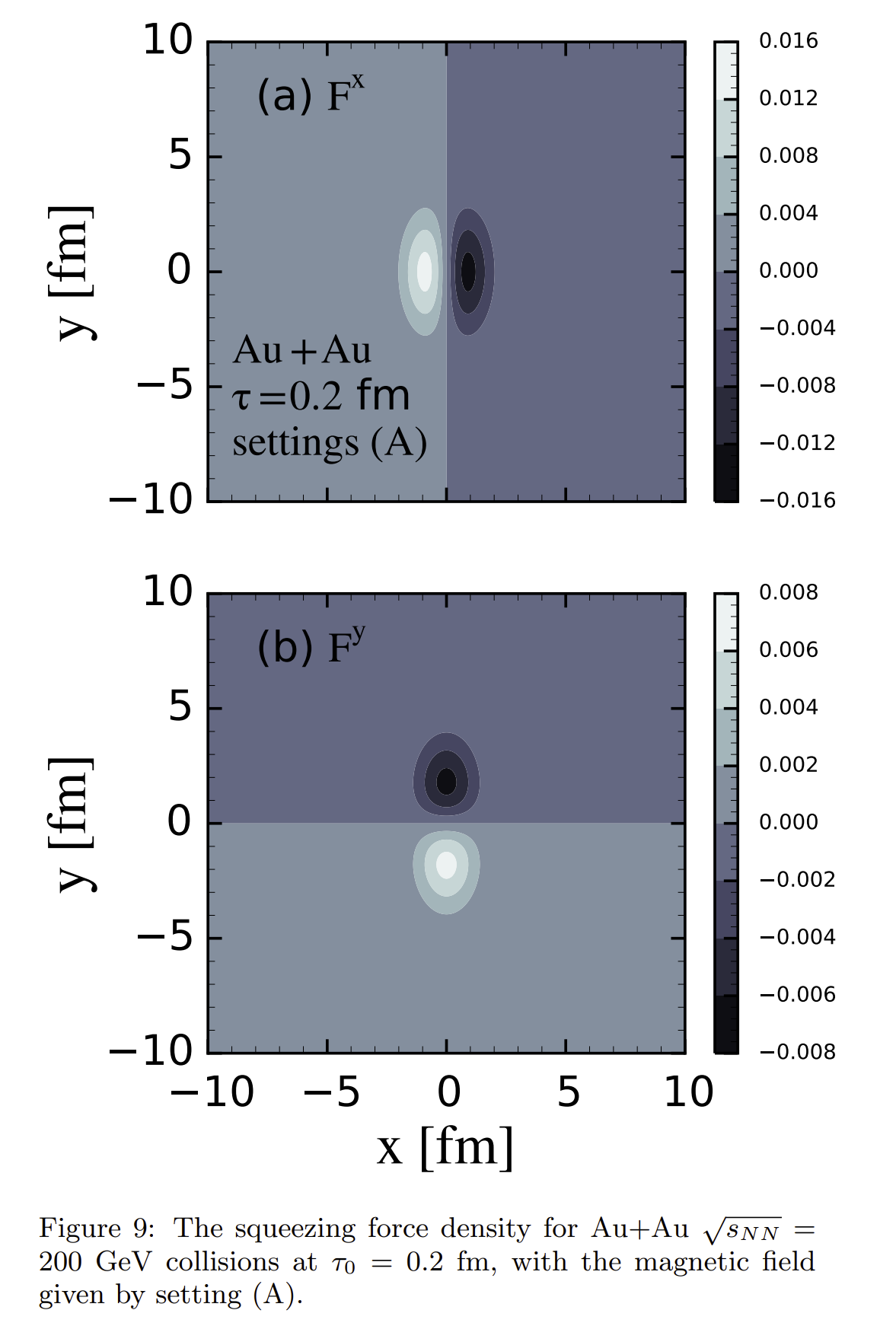 13
New idea
1. We can estimate the squeezing force in low energy collision system with more realistic magnetic field. In the low-energy collision, the magnetic field persists for an extended duration. The effect of magnetic squeezing effect on v2 is more explicit.
14
New idea
2. We can study the squeezing force effect of dynamical mass on the QGP.
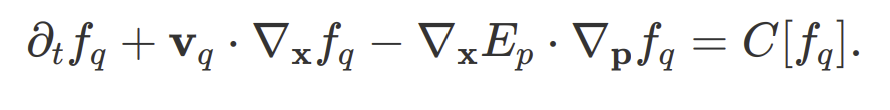 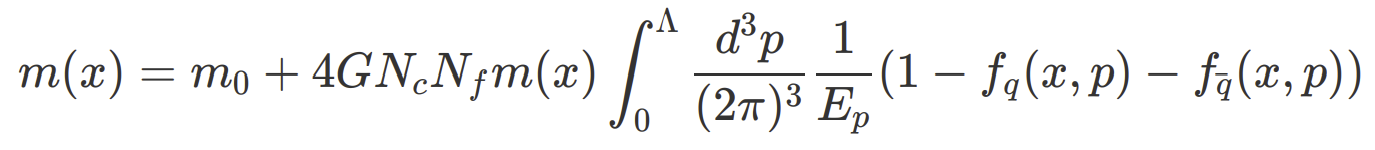 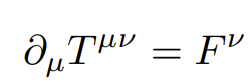 15
Thank You!
16